FINANČNÍ UKAZATELE V GASTRONOMII A KALKULACE
30. Března 2020

Ing. Michal Motyčka, Ph.D.
Proč finanční ukazatele?
Poskytují možnost srovnání:

s ostatními podnikatelskými subjekty a/nebo s průměrnými hodnotami v dané oblasti podnikání

s předchozími obdobími

s ročním/aktuálním plánem
Finanční ukazatele jako nástroj řízení
Finanční ukazatele jsou užitečné, nicméně zůstávají pouze indikátory.
 Nevyřeší případné problémy, pouze mohou pomoci problémy včas identifikovat. 
Pro identifikaci je nutná:
včasná dostupnost aktuálních výsledků a výhledů
pravidelná analýza výsledků na všech úrovních řízení
znalost principu finančních ukazatelů minimálně na úrovni středního managementu
identifikace „vlastníka“ dané oblasti rozpočtu/části provozu
Budget
Rozpočet
(vzor - excel)

Forecast

P/L Report
(vzor – excel

 Break even point
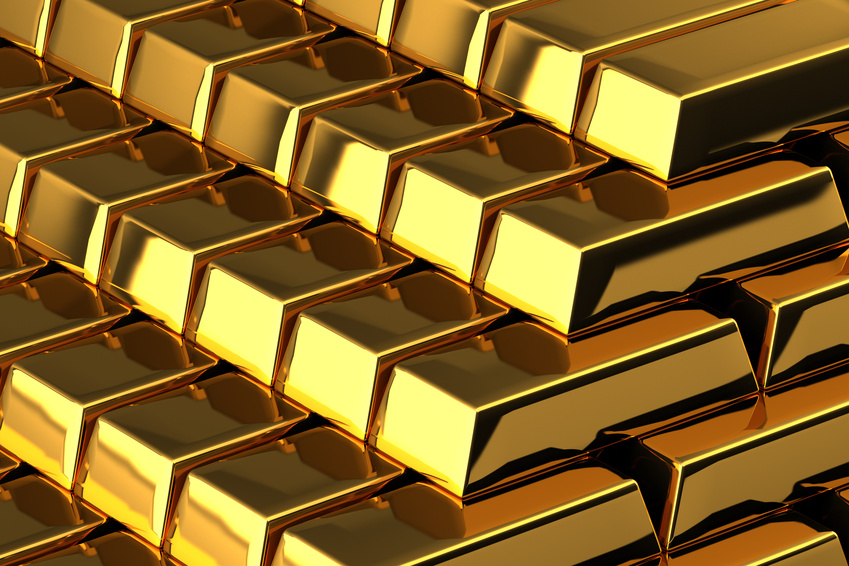 Break even point
Ziskovost a nákladovost
Ziskovost

Nákladovost 
(Food Cost/
Beverage Cost)

Řízení zásob
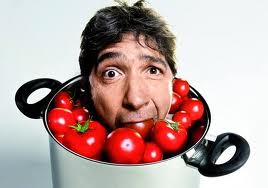 Beverage Cost/Food Cost
Ziskovost – zjišťujeme jaký podíl z tržby je tvořen ziskem. Zisk/Tržba (ideální 67%)

Nákladovost – kolik potřebujeme pro vygenerování jedné koruny tržeb. Náklady/Tržba Ideální 33%
(Food Cost/Beverage Cost) – vzory report audit, FC a BC.

Řízení zásob (doba obratu zásob, rychlost obratu zásob, objednací zásoba, pohotovostní zásoba – vzorce na netu)
Kalkulace a normování
Kalkulace cen a následně jejich správné nastavení na jídelním lístku je základní předpoklad pro úspěšné podnikání v oblasti gastronomie.
Ceny na jídelním lístku by měly být nastaveny dle dvou důležitých principů:
Host musí ceny akceptovat – ceny odpovídají cílové skupině zákazníků a standardu poskytovaných služeb.
Ekonomika provozu – musí přinášet zisk.
Na ceně jídla se nejvíce podílí ceny použitých surovin a velikost porce. V současné době je velikost porcí daná pouze rozhodnutím kuchaře, provozního nebo majitele provozu a není ani povinné uvádět váhu jídla v jídelním lístku. Ovšem, pokud bude váha na jídelním lístku uvedena, je tento údaj závazný a mělo by být uvedeno, zda se jedná o váhu za syrova nebo po uvaření. Velikost porcí je velmi specifická, měla by odpovídat cílové skupině zákazníků, a typu provozu. Jiné porce bude mít restaurace s klasickou českou kuchyní na malém městě a jiné restaurace zaměřená na degustační menu..
Kalkulace a normování
Kuchař při přípravě pokrmů se neobejde bez receptur. Jednotlivé receptury najdeme v tzv. recepturách někdy označované jako materiálově spotřební normy. V normách najdeme seznam receptur určených pro přípravu pokrmu a výrobků studené a teplé kuchyně. 
Někdy pracuje kuchař i s vlastní recepturou - kalkulací. Tato kalkulace je podobná materiálově spotřebním normám. Vlastní kalkulace - kalkulační list má obsahovat stejné náležitosti jako mají materiálově spotřební normy. 

Druhy literatury potřebné k přípravě pokrmů: 
Receptury studených pokrmů 
Receptury teplých pokrmů 
Vlastní receptura 
Někdy kuchař může použít klasickou kuchařskou knihu, ale zde si musí umět vypočítat a stanovit požadované množství připravovaného pokrmu a surovin k tomu potřebných. 
	 		 
Náležitosti  receptury - normy 
Každá kniha receptur obsahuje seznam pokrmů -  výrobků, které jsou řazeny do jednotlivých kategorií. Tyto kategorie určuje vždy hlavní surovina (např. uzenina, maso, sýry, houby, zelenina a ovoce, vejce atd.) Dále se receptury – normy řadí podle způsobů úprav.  
Receptura obsahuje:
- název pokrmu – výrobku; 
- číslo normy;
- stručnou charakteristiku pokrmu – výrobku;
- technologický postup;
- hmotnost hotového výrobku;
- ztrátu při výrobě. 

Výpočet potřebného množství surovin
Kuchař musí umět propočítat spotřebu surovin k přípravě daného pokrmu. Na základě bezchybného normování si kuchař převezme suroviny ze skladu. Přebírané suroviny a jejich množství se zapíše do dokladu o převzetí surovin. Některé receptury nám uvádí spotřebu surovin na 10 porcí, 100 ks, 1 kg, 10 kg atd. Při normování si musíme uvědomit, že suroviny určené k přípravě mohou zvýšit svoji gramáž i objem. Záleží na druhu surovin.
Kalkulace a normování
Jako velmi obecné vodítko k určení váhy porcí lze použít následující tabulku pro stabilní jídelní lístek, přičemž polední porce (denní menu) mohou být o 50 až 100 g menší:
Kalkulace a normování
Další aspekt ovlivňující výrobní cenu jídla, je nákupní cena surovin, jejich výtěžnost při opracování a přípravě. Níže je uvedena tabulka s průměrnými odpady a ztrátami vznikajícími při zpracování základních surovin. Je však třeba zdůraznit,
 že především u ztrát vznikajících při tepelné úpravě jsou tyto údaje orientační, protože záleží na použitých technikách a technologiích (např. trouba x konvektomat) a kvalitě vstupních surovin.
Kalkulace a normování
Stanovení ceny dle kalkulačního vzorce: 
Stanovení ceny podle výše uvedeného vzorce bývá hodně náročné.
Pro zjednodušení lze použít tzv. požadované procento nákladů na suroviny.
Toto hodnota se mění s charakterem podniku, toto procento stoupá s kvalitou používaných surovin. Např. u stánku s hot dogy to může být 20%, 
ale u restaurace vyšší cenové skupiny, 
která nabízí třeba drahé ryby, se může toho číslo pohybovat až kolem 50%.
Všeobecně akceptovaná hodnota se pohybuje kolem 33%.

Konkrétně to znamená, že pokud se nakoupí suroviny za 100 Kč, mělo by z nich být připraveno a prodáno jídlo za 300 Kč.
Nicméně při stanovení cen pomocí této metody je důležité respektovat výše uvedené  zásady cenotvorby.
Kalkulace a normování
Normování hlavních jídel
Př. 2: Nanormujte Staročeskou krkovičku pečenou - 5 porcí. 1 porce včetně šťávy je 165 g z toho 90 g masa
 říklad výpočtu:
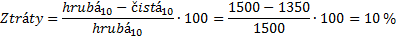 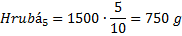 Kalkulace a normování
Výpočet prodejní ceny pokrmu
Př. 3: Vypočítejte prodejní cenu Staročeské krkovičky pečenou - 5 porcí.
 
Příklad výpočtu:
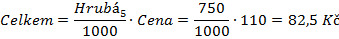 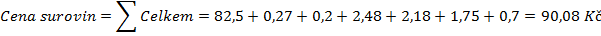 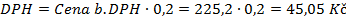 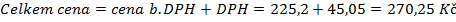 GAME OVER
Děkuji za pozornost, přeji krásný den a „nekonfliktní“ studium.

Michal Motyčka
Michal.motycka@goldenwell.cz
+420 775 877 660